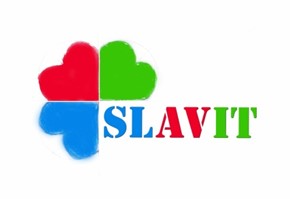 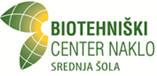 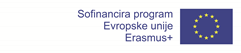 SLOVENSKO V NARAVOSLOVJE TREH DEŽEL
FOTOGRAFSKA DELAVNICA
23. april 2018
Dijkai 1. L in 1. M
Mentor: Bernarda Božnar